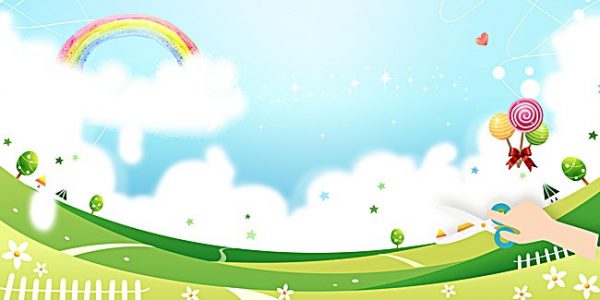 Trường Tiểu học Ái Mộ A
Bài giảng trực tuyến Lớp 3
   Môn: TOÁN
Tuần:    17

                     Bài: HÌNH CHỮ NHẬT

                                Giáo viên: Nguyễn Thị Thường
YÊU CẦU THAM GIA TIẾT HỌC
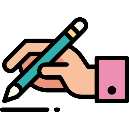 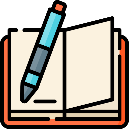 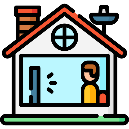 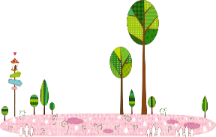 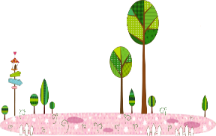 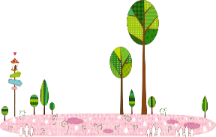 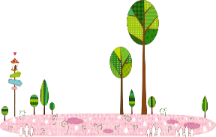 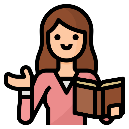 Chuẩn bị đầy đủ sách vở, đồ dùng
Tắt mic, 
mở camera. Tập trung lắng nghe
Chủ động ghi chép
Thực hành theo yêu cầu của cô
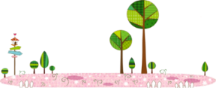 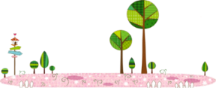 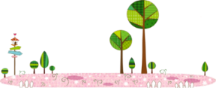 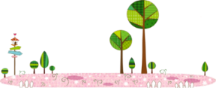 NHỮNG LƯU Ý AN TOÀN VỀ ĐIỆN
            - Phải sạc pin trước khi sử dụng máy
            - Không được sạc pin khi đang học
Thứ tư ngày 29 tháng 12 năm 2021
                           Toán
Hình chữ nhật
Trong các hình sau hình nào là hình chữ nhật?
1
2
3
4
* Hình chữ nhật ABCD có :
- 4 góc đỉnh A,B,C,D đều là góc vuông
B
A
- 4 cạnh gồm:
2 cạnh dài là AB và CD
2 cạnh ngắn là BC và AD
Hai cạnh dài có độ dài bằng nhau viết :            AB = CD
Hai cạnh ngắn có độ dài bằng nhau viết:      BC = AD
D
C
Hình chữ nhật có 4 góc vuông, có 2 cạnh dài bằng nhau và 2 cạnh ngắn bằng nhau .
Độ dài cạnh dài gọi là chiều dài, độ dài cạnh ngắn gọi là chiều rộng
Bài 1: Trong các hình dưới đây hình nào 
là hình chữ nhật?
R
S
B
A
M
N
E
G
D
C
Q
P
I
H
Các hình chữ nhật là: MNPQ và RSTU
U
T
Bài 2 : Đo rồi cho biết độ dài các cạnh của mỗi hình chữ nhật sau:
A
B
M
N
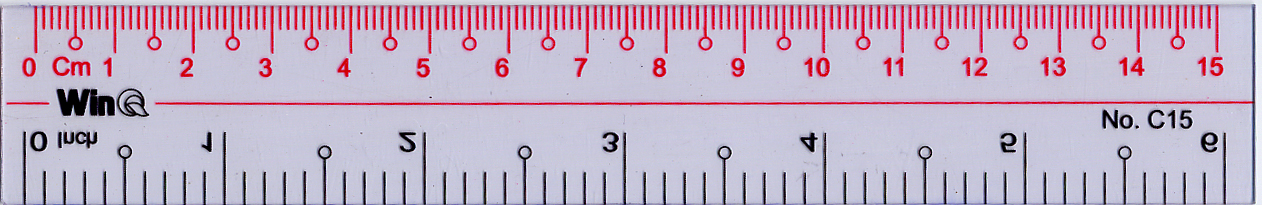 Q
P
D
C
4 cm
A
B
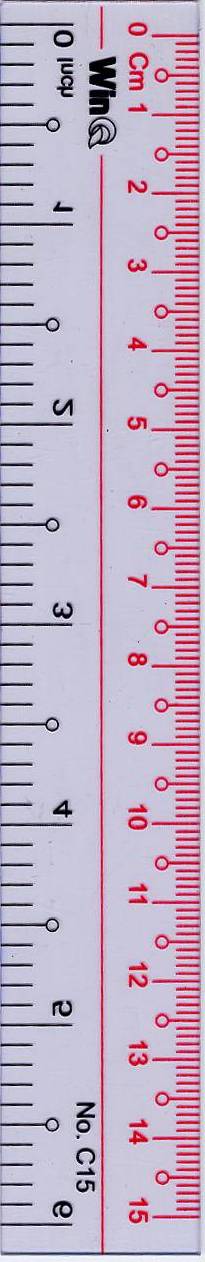 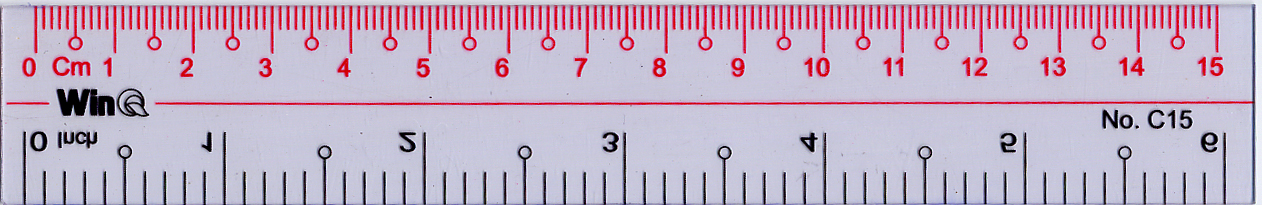 3cm
D
C
AB = CD = 4 cm
AD = BC = 3 cm
5 cm
N
M
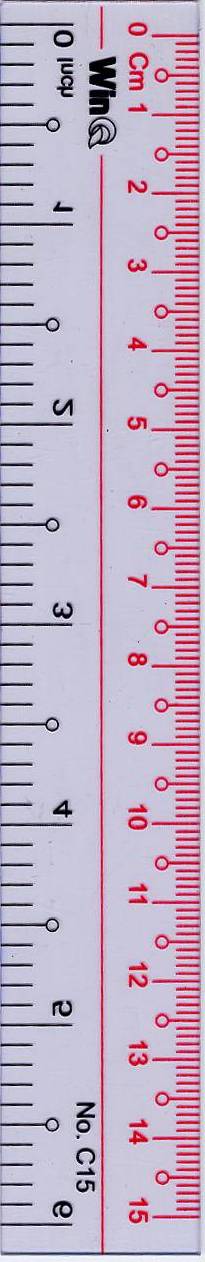 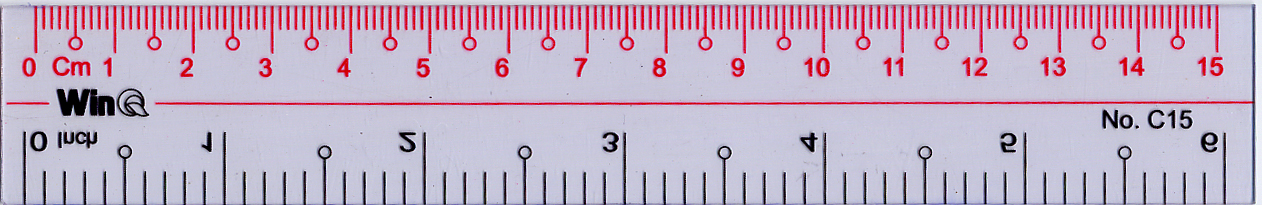 2 cm
Q
P
MN = PQ = 5 cm
NP = MQ = 2 cm
AB = CD = 4 cm
AD = BC = 3 cm
MN = PQ = 5 cm
NP = MQ = 2 cm
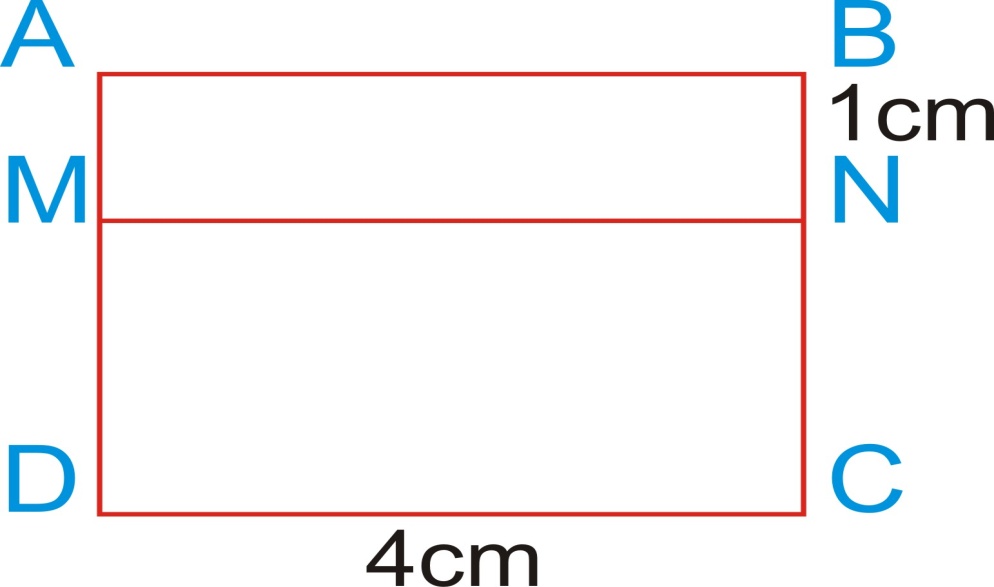 2cm
Bài 3: Tìm chiều dài, chiều rộng của mỗi hình chữ nhật có trong hình vẽ bên (DC= 4cm, BN=1cm, NC= 2cm).
4 cm
Hình chữ nhật ABCD có:
Chiều dài: AB = DC = 4cmChiều rộng:AD = BC = 3cm (1cm + 2cm)
3cm
Hình chữ nhật ABNM có:
Chiều dài: AB = MN = 4cm
Chiều rông: AM = BN = 1cm
Hình chữ nhật MNCD có:
Chiều dài: MN = DC = 4cmChiều rộng: MD = NC = 2cm
Bài 4.  Kẻ thêm một đoạn thẳng để được hình chữ nhật
b)
a)
Hình chữ nhật có 4 góc vuông, có 2 cạnh dài bằng nhau và 2 cạnh ngắn bằng nhau .
B
A
D
C
Độ dài cạnh dài gọi là chiều dài, độ dài cạnh ngắn gọi là chiều rộng
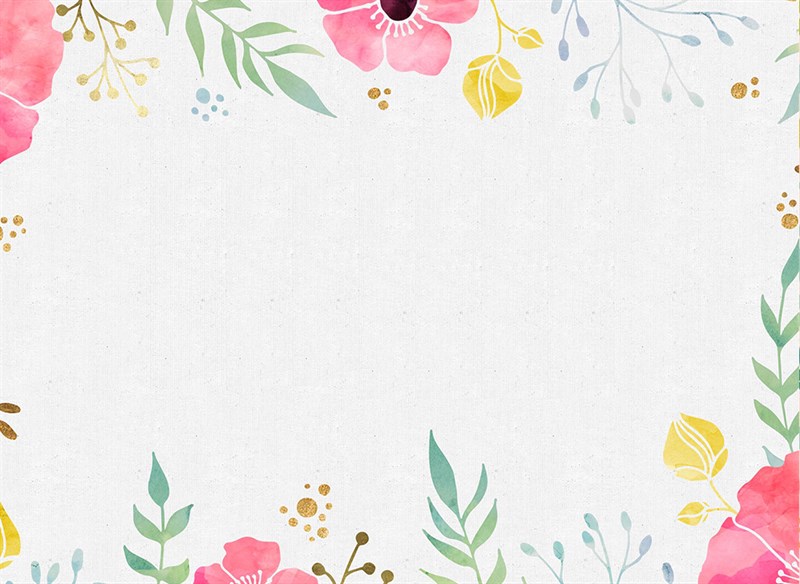 DẶN DÒ:
Học bài và hoàn thành các bài tập
Chuẩn bị bài: Hình vuông
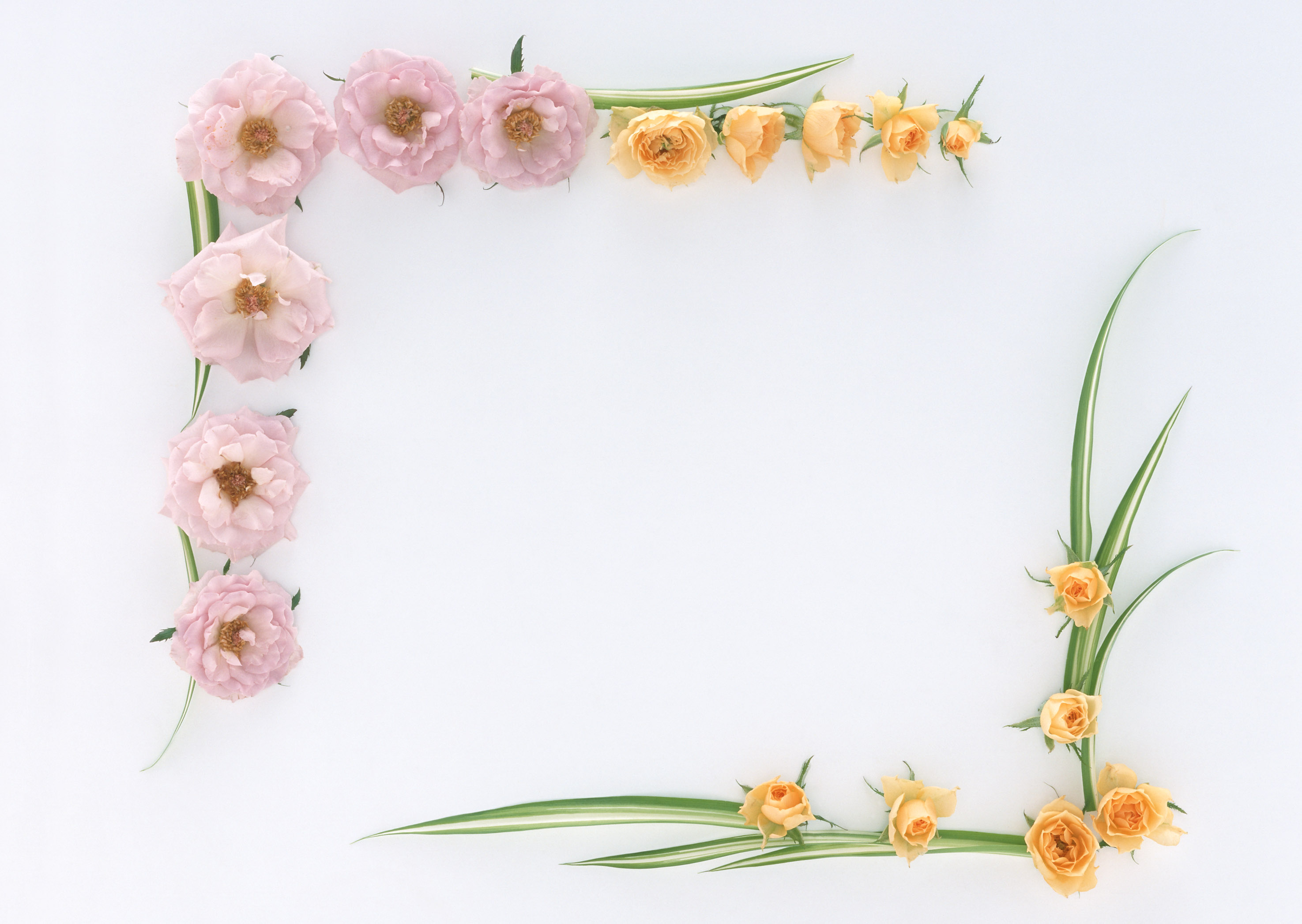 Chúc các em 
Chăm ngoan học tốt!